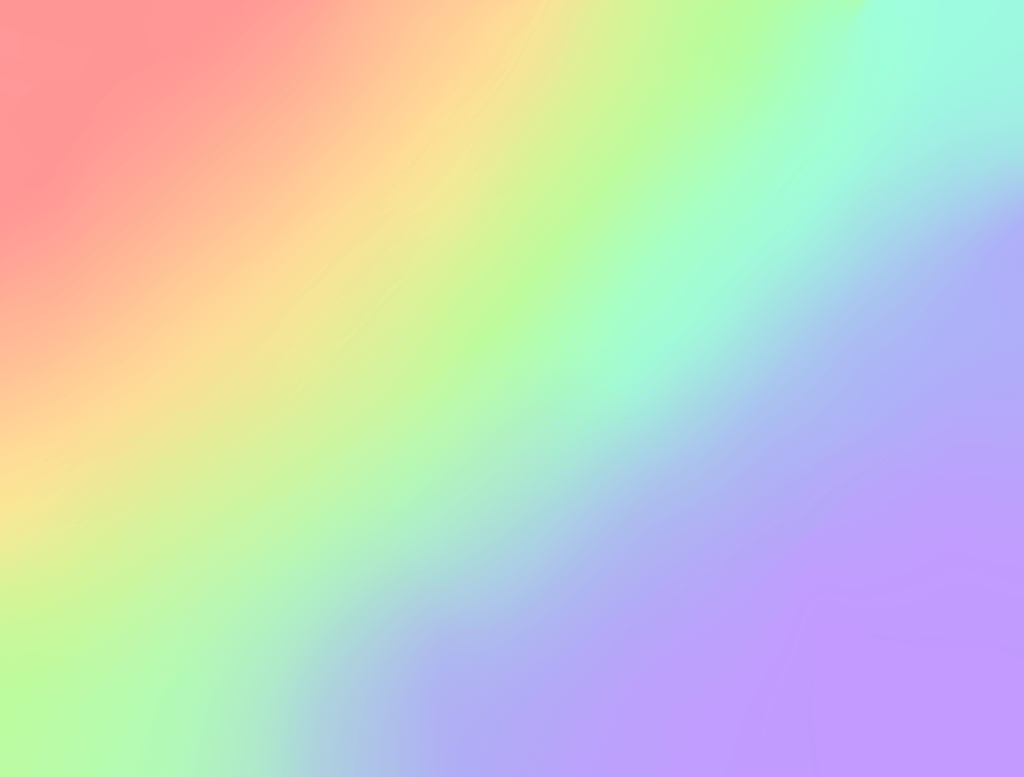 A		  B		 C		 D		 E
Lose
1/2 POINTS
10 POINTS
Switch points
NO POINTS
30 POINTS
1

2

3

4
50 POINTS
20 POINTS
15 POINTS
20 POINTS
20 POINTS
30 POINTS
200 POINTS
Steal
1/2 POINTS
10 POINTS
10 POINTS
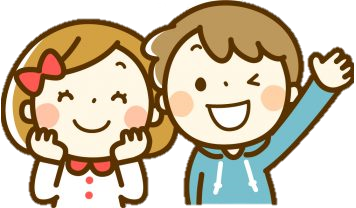 5 POINTS
Everyone loses all points
10 POINTS
STEAL 1/2 POINTS
Everyone gets 10 points
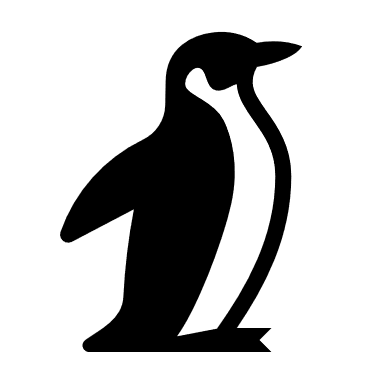 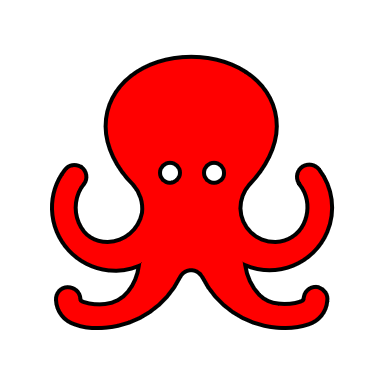 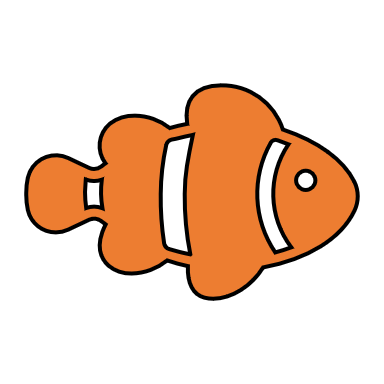 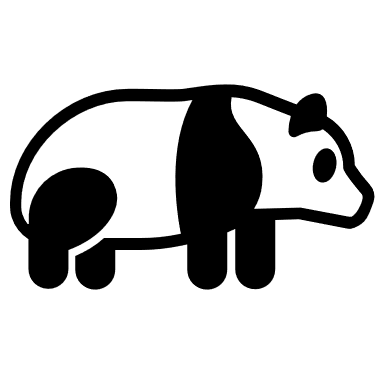 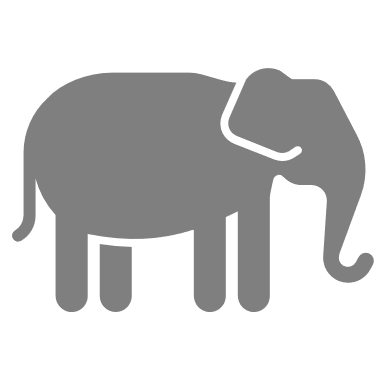 Lose
1/2 POINTS
10 POINTS
Switch points
NO POINTS
30 POINTS
1

2

3

4
50 POINTS
20 POINTS
15 POINTS
20 POINTS
20 POINTS
30 POINTS
200 POINTS
Steal
1/2 POINTS
10 POINTS
10 POINTS
5 POINTS
Everyone loses all points
10 POINTS
STEAL 1/2 POINTS
Everyone gets 10 points